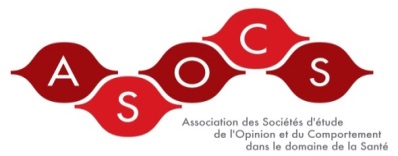 Image de l’industrie pharmaceutique auprès des associations de patients
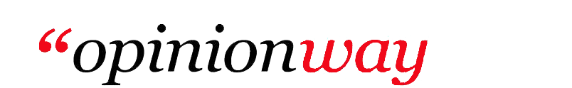 Etude réalisée par
Mars 2015
Objectifs
Les objectifs de l’étude étaient les suivants : 


Evaluer l’image que les associations de patients ont de l’industrie pharmaceutique en la comparant notamment à d’autres secteurs d’activité (banque, industrie pétrolière, télécoms, industrie automobile et agro-alimentaire)

Identifier quels sont les qualificatifs les plus associés à l’industrie pharmaceutique (notamment sur les dimensions liées à la recherche, l’innovation et au dynamisme)

Identifier les besoins et attentes des associations de patients vis-à-vis de l’industrie pharmaceutique, notamment en termes de partenariats et coopération souhaités et envisagés.
Recherche documentaire
Aucune source informatique directement exploitable des associations n’existe…
La 1ère étape de cette étude a donc été une recherche documentaire approfondie et laborieuse afin de répertorier les associations de patients…
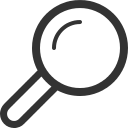 La recherche documentaire
Recherche documentaire
Une première source d’information évidente et fiable : le ministère de la santé qui répertorie les associations de patients agrées…
Ministère de la Santé
137
associations
331
associations
Hôpitaux
publics
Associations agrées nationales
Associations agrées régionales
Univers des associations de patients
Site de l’AP-HP
CHU Toulouse
CHU Montpellier
CHU Poitiers
CHU Lyon
CHU Rouen
CH Aix
…
48
associations
380
associations
2 469
associations
Orphanet
Santé
Magazine
Sites internet de laboratoires ou de Fondations
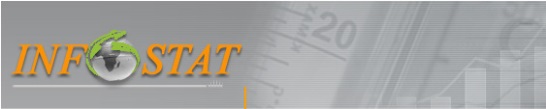 Recherche documentaire
Plus de 3 500 associations listées…
Une fois le listing dédoublonné et des recherches complémentaires d’email effectuées…
2 142 associations renseignées en adresses email
Nous avons ensuite limité de manière aléatoire le nombre de contacts des associations nationales ayant des associations locales, départementales ou régionales trop nombreuses afin de ne pas déséquilibrer notre échantillon.
1463 invitations envoyées pour répondre à l’étude
+ 2 relances mails minimum
+ 1 à 2 relances téléphoniques ciblées auprès de 270 associations (en priorité les associations agrées par le ministère, puis celles ayant déclaré répondre sans l’avoir fait)…
73 associations répondantes
Rappel méthodologique
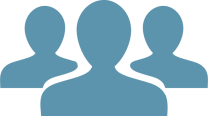 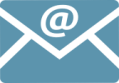 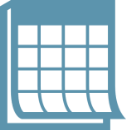 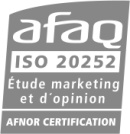 Structure de l’échantillon
73 responsables d’associations de patients
Structure de l’échantillon
73 responsables d’associations de patients
Résultatsd’Etude
1. L’industrie pharmaceutique :Une image ternie aux yeux des associations
Image des différents secteurs d’activité
Les associations interrogées ont une image globalement moyenne des différents secteurs testés. L’industrie pharmaceutique se place en milieu de tableau avec une note d’opinion moyenne de 5,2/10
Note
moyenne
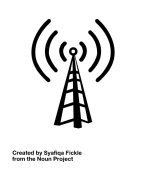 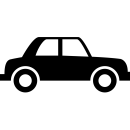 Associations régionales/locales (6/10)
vs. 
Associations 
nationales/internationales (4,5)
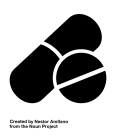 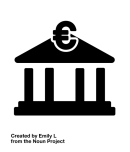 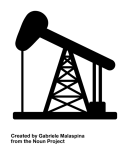 Q1. Personnellement quelle image globale avez-vous de chacun des secteurs d'activité suivants ?
(n=73)
Niveau de recommandation des différents secteurs d’activité
Des secteurs qui obtiennent globalement peu d’adhésion de la part des associations : tous les scores NPS sont négatifs.
L’industrie pharmaceutique se place en seconde place.
Note
moyenne
NPS*
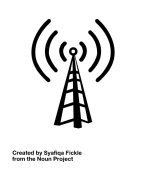 -19
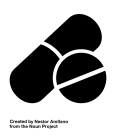 -28
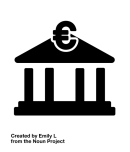 -42
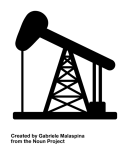 -51
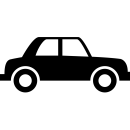 -51
Q2. Personnellement recommanderiez-vous à l'un de vos proches de travailler dans chacun des secteurs d'activité suivants ?
(n=73)
*NPS=Net Promoter Score : mesure de satisfaction qui détermine le niveau de recommandation. Différence calculée entre le % de promoteurs (notes 9-10) et la % de détracteurs (notes 1-6). Un NPS négatif signifie qu’il y a davantage de détracteurs que de promoteurs
Principales thématiques positives associées à l’industrie pharmaceutique
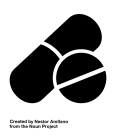 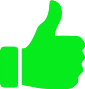 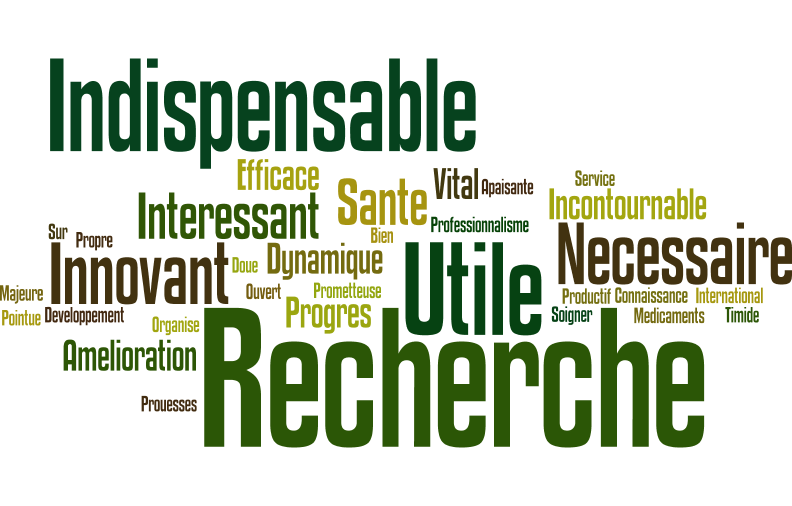 Principales thématiques négatives associées à l’industrie pharmaceutique
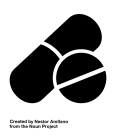 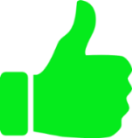 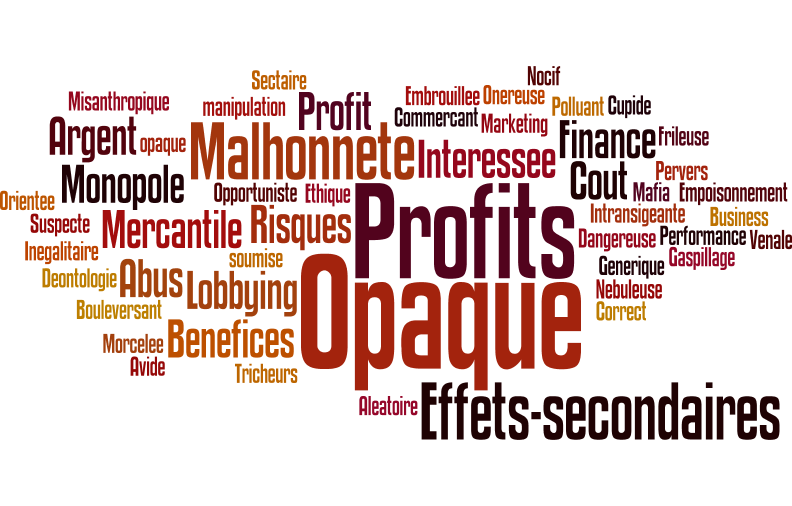 Principales thématiques associées à chaque industrie
L’industrie pharmaceutique : un secteur vital pour la société mais perçu comme vénal et profiteur.
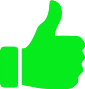 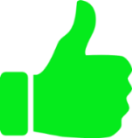 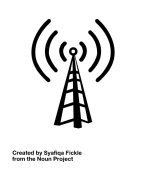 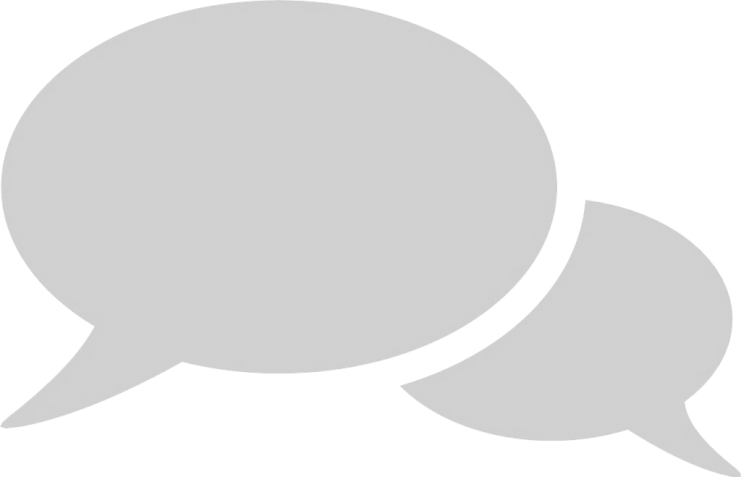 Recherche / Innovation
Domination / Envahissants
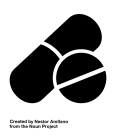 Nécessaire / Indispensable
Profit / Profiteurs
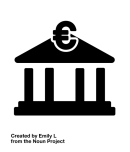 Nécessaire / Indispensable
Menteurs / Voleurs
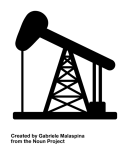 Nécessaire / Indispensable
Pollueurs / Irresponsables
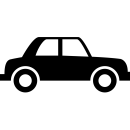 Recherche / Innovation
Pollueurs / Irresponsables
Q3 : Personnellement si vous deviez donner un adjectif positif et un adjectif négatif pour qualifier chacun des secteurs d’activité suivants, quels adjectifs utiliseriez-vous ?  (en spontané)
(n=73)
Principales thématiques positives associées à chaque industrie
En dépit d’une absence de différenciation par rapport aux autres secteurs, l’industrie pharmaceutique est tout de même perçue comme nécessaire et innovante
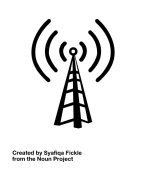 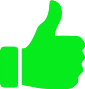 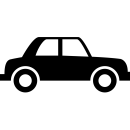 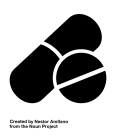 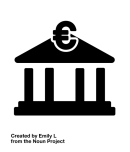 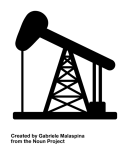 Q3 : Personnellement si vous deviez donner un adjectif positif et un adjectif négatif pour qualifier chacun des secteurs d’activité suivants, quels adjectifs utiliseriez-vous ?  (en spontané)
(n=73)
Principales thématiques négatives associées à chaque industrie
La perception d’un secteur trop porté sur les profits dévalorise l’image de l’industrie pharmaceutique
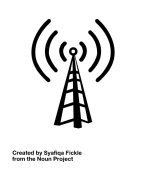 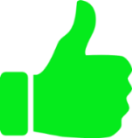 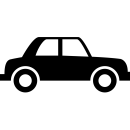 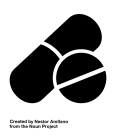 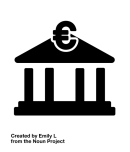 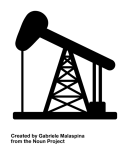 Q3 : Personnellement si vous deviez donner un adjectif positif et un adjectif négatif pour qualifier chacun des secteurs d’activité suivants, quels adjectifs utiliseriez-vous ?  (en spontané)
(n=73)
Principales thématiques positives associées à chaque industrie
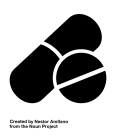 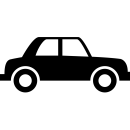 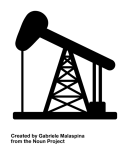 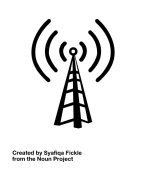 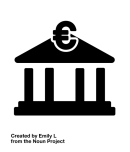 Q3 : Personnellement si vous deviez donner un adjectif positif et un adjectif négatif pour qualifier chacun des secteurs d’activité suivants, quels adjectifs utiliseriez-vous ?  (en spontané)
(n=73)
Principales thématiques négatives associées à chaque industrie
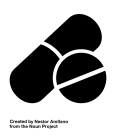 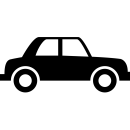 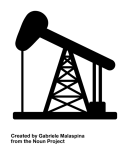 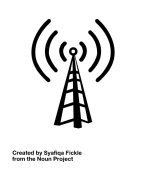 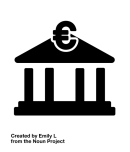 Q3 : Personnellement si vous deviez donner un adjectif positif et un adjectif négatif pour qualifier chacun des secteurs d’activité suivants, quels adjectifs utiliseriez-vous ?  (en spontané)
(n=73)
Image de l’industrie
Recherche & Innovation
Recherche & Innovation
L’industrie pharmaceutique est bien évaluée sur une majorité des propositions liées au dynamisme du secteur et à l’innovation, mais ses investissements dans la recherche sont perçus comme insuffisants
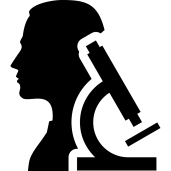 Note
moyenne
Q4. Pour chacune d'elles, merci d'attribuer une note de 1 à 6 représentant votre niveau d'accord avec cette opinion
(n=73)
Image de l’industrie
Formation & démarche citoyenne
Une image d’une industrie peu soucieuse du bien public et moyennement impliquée dans la formation des professionnels de santé
Formation &
démarche citoyenne
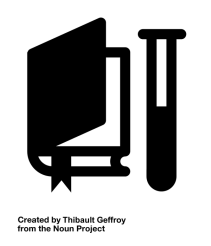 Note
moyenne
Q4. Pour chacune d'elles, merci d'attribuer une note de 1 à 6 représentant votre niveau d'accord avec cette opinion
(n=73)
Image de l’industrie
Sécurité & réglementation
Une industrie perçue comme mal règlementée et peu soucieuse
du bon usage des médicaments mis sur le marché
Sécurité &
réglementation
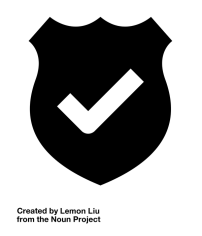 Note
moyenne
Q4. Pour chacune d'elles, merci d'attribuer une note de 1 à 6 représentant votre niveau d'accord avec cette opinion
(n=73)
Image de l’industrie
Autres thèmes
Autres thèmes
Le souci du profit et le manque de transparence : une image qui lui colle à la peau...
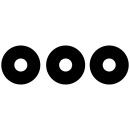 Note
moyenne
Q4. Pour chacune d'elles, merci d'attribuer une note de 1 à 6 représentant votre niveau d'accord avec cette opinion
(n=73)
Opinion sur le système de santé Français
Des associations qui estiment que le coût des dépenses de santé en France est trop élevé et qui souhaiteraient limiter la délivrance d’AMM seulement aux médicaments réellement innovants et utiles
% de Oui
Ne sait pas
Q5. Pensez-vous que...
(n=73)
Avenir de l’industrie pharmaceutique en France
Des associations dans l’ensemble plutôt optimistes quant au potentiel de la France en matière de découvertes médicales.
60% des associations interrogées estiment que la France fera demain partie des « découvreurs » de nouvelles molécules
Q6. Pour vous la France fera-t-elle partie demain des « découvreurs » de nouvelles molécules ?
(n=73)
Récapitulatif sur l’image et la recommandation des différents secteurs
NPS*
-19
-51
-28
-42
-51
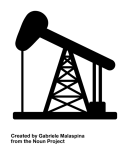 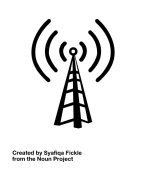 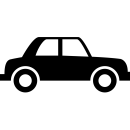 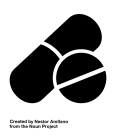 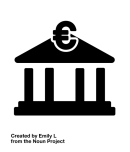 L’industrie
pharmaceutique
Utilité
Recherche
Innovation
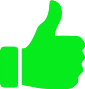 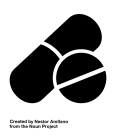 Profits
Opacité
Peu soucieuse du bien public
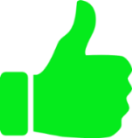 *NPS=Net Promoter Score : mesure de satisfaction qui détermine le niveau de recommandation. Différence calculée entre le % de promoteurs (notes 9-10) et la % de détracteurs (notes 1-6). Un NPS négatif signifie qu’il y a davantage de détracteurs que de promoteurs
2. Comparatif de l’image de l’industrie pharmaceutique entre les différentes cibles
Comparatif des notes d’opinion entre les cibles
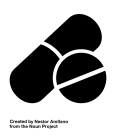 Quelle que soit la cible interrogée, la note d’opinion attribuée à l’industrie pharmaceutique est moyenne.
Néanmoins, en tendance, les médecins lui attribuent une meilleure note
(n=540)
(n=500)
(n=400)
(n=73)
Comparatif de l’image de l’industrie
Recherche & Innovation
Notes moyennes
Recherche & Innovation
Concernant la recherche, les associations sont un peu plus sévères dans leur appréciation, notamment sur les investissements
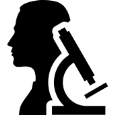 (n=540)
(n=500)
(n=400)
(n=73)
Comparatif de l’image de l’industrie
Formation & démarche citoyenne
Notes moyennes
Formation &
démarche citoyenne
Plus proches du sujet, les médecins attribuent davantage de meilleures notes sur l’aspect formation des professionnels de santé
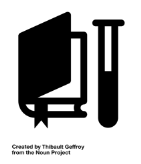 (n=540)
(n=500)
(n=400)
(n=73)
Comparatif de l’image de l’industrie
Sécurité & réglementation
Notes moyennes
Sécurité &
réglementation
Des médecins davantage satisfaits des mesures réglementaires et de sécurité de l’industrie pharmaceutique
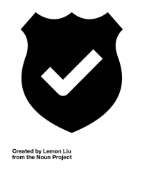 (n=540)
(n=500)
(n=400)
(n=73)
Comparatif de l’image de l’industrie
Autres thèmes
Notes moyennes
Autres thèmes
Quelle que soit la cible, l’industrie pharmaceutique souffre toujours de son image profiteuse et opaque
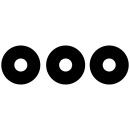 (n=540)
(n=500)
Item posé différemment aux médecins
« Peu soucieuse de ses profits »
MG : 1,2
Spécialistes : 1,6
(n=400)
(n=73)
3. Des associations de patients qui entretiennent de bonnes relations avec l’industrie pharmaceutique
Echanges entre les associations et l’industrie pharmaceutique
Une majorité des associations interrogées entretiennent des relations avec l’industrie pharmaceutique, principalement sous forme de réunions
Budgets ≥50k€ ou plus (79%) vs.
Budgets <50k€ ou plus (49%)
Ile-de-France (78%)
vs.
Province (50%)
RS14. A votre connaissance des échanges existent-ils aujourd'hui entre votre association et un (ou des) laboratoire(s) pharmaceutique(s) ?
(n=73)
Soutien reçu de l’industrie pharmaceutique
Budgets ≥50k€ ou plus (75%) vs.
Budgets <50k€ ou plus (24%)
Ile-de-France (67%)
vs.
Province (30%)
44% des associations interrogées reçoivent un soutien de la part de l’industrie pharmaceutique, principalement sous forme...
Associations qui reçoivent un soutien (n=32)*
*base faible
RS10. Votre association de patients reçoit-elle un soutien de la part de l'industrie pharmaceutique ?
RS11. Sous quelle forme ?
(n=73)
Niveau de satisfaction vis-à-vis des relations entre les associations et l’industrie pharmaceutique
Des associations globalement satisfaites des relations qu’elles entretiennent avec l’industrie pharmaceutique
Associations qui reçoivent un soutien
(n=32)*
(n=73)
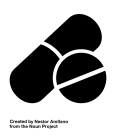 Relations avec leur propre association
Relations avec les associations en général
*base faible
Q8. Diriez-vous globalement que les relations entre les associations de patients et l'industrie pharmaceutique sont...
RS12. Votre association est-elle satisfaite de ses relations actuelles avec les laboratoires pharmaceutiques ?
Niveau de satisfaction vis-à-vis des relations entre les associations et l’industrie pharmaceutique
Des associations globalement satisfaites des relations qu’elles entretiennent avec l’industrie pharmaceutique
Associations qui reçoivent un soutien
(n=32)*
(n=73)
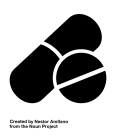 Relations avec leur propre association
Relations avec les associations en général
Reçoivent un soutien de l’industrie (69%)
vs.
Ne reçoivent aucun soutien de l’industrie (27%)
Ile-de-France (59%)
vs.
Province (37%)
*base faible
Q8. Diriez-vous globalement que les relations entre les associations de patients et l'industrie pharmaceutique sont...
RS12. Votre association est-elle satisfaite de ses relations actuelles avec les laboratoires pharmaceutiques ?
Raisons de satisfaction concernant des relations entre l’association et l’industrie pharmaceutique
Bon niveau de collaboration sur des projets avec le respect des intérêts de l'association - et donc des patients
Car ils participent financièrement et physiquement à la vie de l’association
Nous avons un bon rapport et leur soutien financier permet la réalisation de certaines actions menées tout le long de l'année.
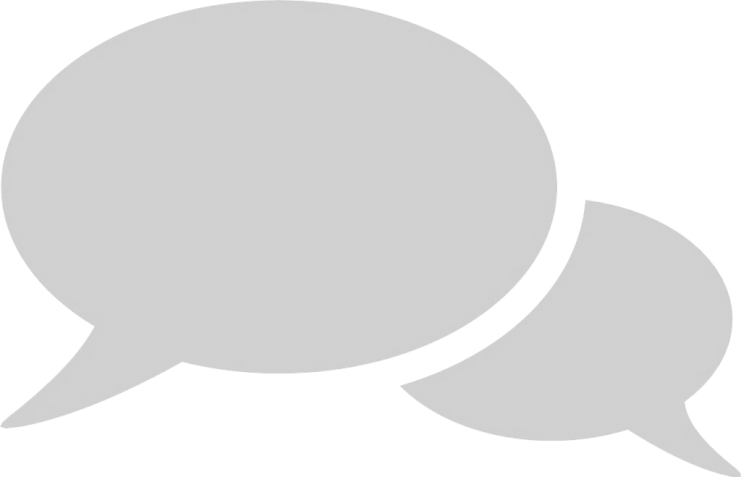 Manque de concertation et opacité des recherches
Relations très insuffisantes et très inégales
Trop intrusive, ingérence importante, recherche de son intérêt en fonction de son actualité et non des préoccupations des patients
Associations qui reçoivent un soutien
(n=32) Base faible
RS13. Pour quelle(s) raison(s) ?
Evolution des relations entre les associations et l’industrie pharmaceutique
Des relations avec l’industrie pharmaceutique plutôt stables
Q9. Et diriez-vous qu'au cours de ces 3 dernières années ces relations entre les associations de patients et l'industrie pharmaceutique se sont plutôt...
(n=73)
Opinion sur les relations entre les associations et l’industrie pharmaceutique
Une large majorité des associations interrogées s’accorde à dire que ces relations sont profitables pour l’ensemble des parties prenantes
Q10. D'un point de vue général, pensez-vous que la collaboration entre les associations et les laboratoires pharmaceutiques soit...
(n=73)
Les relations entre associations de patients et l’industrie pharmaceutique
Parmi les associations interrogées...
60%
Ont des contacts avec l’industrie pharmaceutique
Et
44%
Reçoivent un soutien de la part de l’industrie pharmaceutique
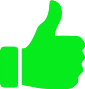 Globalement, ces relations sont jugées satisfaisantes et plutôt stables
45% de satisfaction dans l’absolu (avec ou sans soutien)
70% de satisfaction pour celles qui reçoivent un soutien
Des relations perçues comme utiles pour tous et éthiquement acceptables
4. De nombreuses attentes de la part des associations envers l’industrie pharmaceutique
Principales attentes vis-à-vis de l’industrie pharmaceutique
La quasi-totalité des associations interrogées expriment au moins une attente vis-à-vis de l’industrie, principalement concernant la recherche et l’information sur les maladies
Faire plus de recherche pour les maladies rares
Une information claire, sur les traitements et sur les effets secondaires
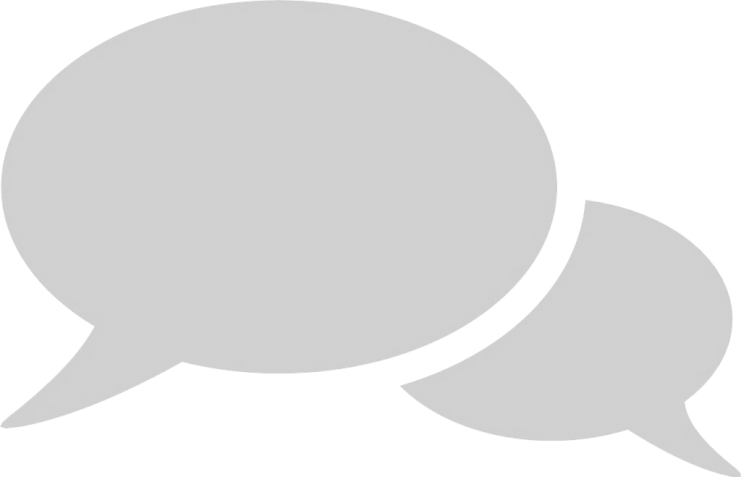 Du soutien financier et des partenariats en termes de communication pour faire connaitre la maladie
Une plus grande écoute et prise en compte des remontées des patients, une information sur les recherches en cours, moins d'opacité...
Un vrai partenariat, fondé sur le respect et la compréhension de nos besoins.
Davantage d'aide aux petites associations en les associant à la recherche médicale au même titre que les grandes associations
Q7. En tant qu'association de patients, qu'attendez-vous plus particulièrement de l'industrie pharmaceutique ? (spontané)
(n=73)
Attentes des associations vis-à-vis de l’industrie pharmaceutique
Les associations ont de très nombreuses attentes en termes de collaborations, principalement avec l’industrie pharmaceutique (partage, financement, soutien...)
Note
moyenne
Q11. Pour chacune de ces collaborations, merci de dire si cela correspond aux attentes de votre association.
(n=73)
Echanges futurs entre les associations et l’industrie pharmaceutique
Une large majorité des associations expriment au moins le souhait d’un échange avec l’industrie pharmaceutique.
Nombre moyen de citations : 1,9
RS15. Et demain, quels types d'échanges avec les laboratoires pharmaceutiques pourraient intéresser votre association ?
(n=73)
Les attentes des associations de patients vis-à-vis de l’industrie pharmaceutique
Les associations de patients ont clairement besoin du soutien de l’industrie pharmaceutique, et ce de plusieurs manières:
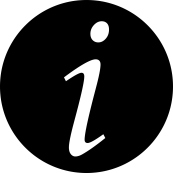 De l’information sur les maladies et les nouveaux traitements
De meilleurs échanges et plus de transparence dans la communication
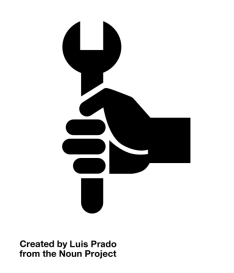 Plus de soutien et d’actions concrètes pour aider les associations et les patients
5. Synthèse
Synthèse
L’image qu’ont les associations de l’industrie pharmaceutique est mitigée : 5,2/10 de note moyenne et davantage de détracteurs que de promoteurs du secteur

Néanmoins, de nombreuses associations entretiennent des relations avec l’industrie pharmaceutique et bénéficient de leur soutien (majoritairement financier).

Ces relations sont d’ailleurs jugées satisfaisantes et utiles dans l’ensemble, que cela soit pour l’association, ses patients ou l’industrie pharmaceutique.

Finalement, peu d’associations peuvent se passer du soutien de l’industrie pharmaceutique et nombreuses sont celles qui expriment des attentes envers elle.

Des attentes particulièrement exprimées sur :
La recherche (maladies, molécules, médicaments)
Le partage des connaissances sur les maladies
Le soutien (financier, logistique, communication et prévention)